MÓDULO 3 - A VOLTA DO ORGULHOSO SENADOR COMO ESCRAVO 50 ANOS DEPOISFEEMT – PROJETO ESPIRITIZAR
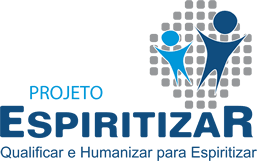 Meu amigo, Deus te conceda paz.Se leste as páginas singelas do "há dois mil anos...", É possível que procures aqui, a continuação das lutas intensas, vividas pelas suas personagens reais, na arena de lutas redentoras da terra.É por esse motivo que me sinto obrigado a explicar-te alguma coisa, com respeito ao desdobramento desta nova história.
Cinquenta anos depois das ruínas fumegantes de Pompéia, nas quais o Impiedoso senador Publius Lentulus se desprendia novamente do mundo, para aferir o valor de suas dolorosas experiências terrestres, vamos encontrá-lo, nestas páginas, sob a veste humilde dos escravos, que o seuorgulhoso coração havia espezinhado outrora.
A misericórdia do Senhor permitia-lhe reparar, na personalidade de Nestório, os desmandos e arbitrariedades cometidos no pretérito, quando, como homem público, supunha guardar nas mãos vaidosas, por injustificável direito divino, todos os poderes. Observando um homem cativo, reconhecerás, em cada traço de seus sofrimentos, o venturoso resgate de um passado de faltasclamorosas.
Todavia, sinto-me no dever de esclarecer-te a curiosidade, com referência aos seus companheiros mais diretos, na nova romagem terrena, de que este livro é um testemunho real.
Não obstante estarem na Terra, pela mesma época, os membros da família Severus, Flávia e Marcus Lentulus, Saul e André de Gioras, Aurélia, Sulpício, Fúlvia e demais comparsas do mesmo drama, devo esclarecer-te que todos esses companheiros de luta mourejavam, na ocasião, em outros setores de sofrimentos abençoados, não comparecendo aqui, onde o senador Publius Lentulus aparece, aos teus olhos, na indumenta de escravo, já na idade madura, como elemento integrante de um quadro novo.
No "Há Dois Mil Anos..." buscávamos encarecer uma época de luzes e sombras, onde a materialidade romana e o Cristianismo disputavam a posse das almas, num cenário de misérias e esplendores, entre as extremas exaltações de César e as maravilhosas edificações em Jesus Cristo. Ali, Publius Lentulus se movimenta num acervo de farraparias morais e deslumbramentos transitórios; aqui, entretanto, como o escravo Nestório, observa ele uma alma.
Refiro-me a Célia, figura central das páginas desta história, cujo coração, amoroso e sábio, entendeu e aplicou todas as lições do Divino Mestre, no transcurso doloroso de sua vida. Na sequência dos fatos, dentro da narrativa, seguirás os seus passos de menina e de moça, como se observasses um anjo pairando acima de todas as contingências da Terra Santa pelas virtudes e pelos atos de sua existência edificante, seu Espírito era bem o lírio nascido do lodo das paixões do mundo, para perfumar a noite da vida terrestre, com os olores suaves das mais divinas esperançasdo Céu.
Podemos afirmar, portanto, leitor amigo, que este volume não relaciona, de modo integral, a continuação das experiências purificadorasdo antigo senador Lentulus, nos círculos de resgate dos trabalhos terrestres. É a história de um sublime coração feminino que se divinizou no sacrifício e na abnegação, confiando em Jesus, nas lágrimas da sua noite de dor e de trabalho, de reparação e de esperança.
[...] Sem mais delonga, encaminhou-separa o átrio onde os serviçais de confiança lhe esperavam as ordens, regressando à sala acompanhado pelo desconhecido que lhe seguira a liteira, na atitude humilde de escravo.Helvídio Lucius surpreendeu-se,ao ver a personagem interessanteque lhe era apresentada.
Identificara, imediatamente, a sua condição de servo, mas o espanto lhe provinha da profunda simpatia que aquela figura lhe inspirava.Seus traços de israelita eram iniludíveis, porém, no olhar havia umavibração de orgulho nobre, temperado de singular humildade.
Na fronte larga, notavam-se cãs precoces, se bem que o físico denunciasse a pletora de energias orgânicas da idade madura. O aspecto geral, contudo, era o de um homem profundamente desencantado da vida. No rosto, percebia-se o sinal de macerações e sofrimentos indefiníveis, impressões dolorosas, aliás compensadas pelo fulgor enérgico do olhar, transparente de serenidade.
– Eis a surpresa –frisou Caio Fabricius alegremente: – comprei, como lembrança, esta preciosidade, na feira de Terebinto, quando alguns de nossos companheiros liquidavam o espólio dos vencidos.Helvídio Lucius parecia não ouvir, como que procurando mergulhar fundo naquela figura curiosa, ao alcance de seus olhos, e cuja simpatia lhe impressionava as fibras mais sensíveis e mais íntimas.
– Admiras-te?– insistiu Caio desejoso de ouvir as suas apreciações diretas e francas. – Quererias porventura, que te trouxesse um Hérculesformidando? Preferi lisonjear-te com um raro exemplar de sabedoria.Helvídio agradeceu com um sinal expressivo, acercando-se do escravo silencioso, com um leve sorriso.
– Como te chamas? – perguntou solícito.– Nestório.– Onde nasceste? Na Grécia?– Sim – respondeu o interpelado com um doloroso sorriso.– Como pudeste alcançar Terebinto?
– Senhor, sou de origem judia, apesar de nascido em Éfeso . Meus antepassados transportaram-se à Jônia, há alguns decênios, em virtude das guerras civis da Palestina. Criei-me nas margens do Egeu, onde mais tarde constituí família. A sorte, porém, não me foi favorável. Tendo perdido minha companheira, prematuramente, devido a grandes desgostos, em breve, sob o guante de perseguições implacáveis, fui escravizado por ilustres romanos, que me conduziram ao antigo país de meus ascendentes.
– E foi lá que a revolução te surpreendeu?– Sim.– Onde te encontravas?– Nas proximidades de Jerusalém.– Falaste de tua família. Tinhas apenas mulher?– Não, senhor. Tinha também um filho.
– Também morreu ?– Ignoro. Meu pobre filho, ainda criança, caiu, – como seu pai, nadolorosa noite do cativeiro. Apartado de mim, que o vi partir com o coração lacerado de dor e de saudade. Foi vendido a poderosos mercadores do sul da Palestina.
Helvídio Lucius olhou para Fabricius, como a expressar a sua admiração pelas respostas desassombradas do desconhecido, continuando, porém, a interrogar:– A quem servias em Jerusalém?– A Calius Flavius.– Conheci-o  de nome. Qual o destino do teu senhor...
– Foi dos primeiros a morrer nos choques havidos nos arredores da cidade, entre os legionários de Ticneio Rufus e os reforços judeus chegados de Betel.– Também combateste?– Senhor, não me cumpria combater senão pelo desempenho das obrigações devidas àquele que, conservando-me cativo aos olhos do mundo, há muito me havia restituído à liberdade, junto de seu magnânimocoração.
Minhas armas deviam ser as da assistência necessária ao seu espírito leal e justo. Calius Flavius não era para mim o verdugo, mas o amigo e protetor de todos os momentos. Para meu consolo íntimo, pude provar-lhe a minha dedicação, quando lhe fechei os olhos no alentoderradeiro.
– Por Júpiter! – exclamou Helvídio, dirigindo-se em alta voz ao amigo – é a primeira vez que ouço um escravo abençoar o senhor.– Não é só isso – respondeu Caio Fabrícius bem humorado, enquanto o servo os observava ereto e digno –, Nestório é a personificação do bom-senso.Apesar dos seus laços de sangue com a Ásia Menor, sua cultura acerca do Império é das mais vastas e notáveis.
– Será possível? – tornou Helvídio admirado.– Conhece a História Romana tão bem quanto um de nós.– Mas chegou a viver na capital do mundo?– Não. Ao que ele diz, somente a conhece por tradição. Já convidado pelos dois patrícios, sentou-se o escravo para demonstrar os seus conhecimentos.
Com desembaraço, falou das lendas encantadoras que envolviam o nascimento da cidade famosa, entre os vales da Etrúria e as deliciosas paisagens da Campânia. Rômulo e Remo, a lembrança de Acca Larentia, o rapto das Sabinas, eram imagens que, na linguagem de um escravo, bordavam-sede novos e interessantes matizes.
Em seguida, passou a explanar o extraordinário desenvolvimento econômico e político da cidade.A história de Roma não tinha segredos para o seu intelecto. Remontando à época de Tarquínio Prisco, falou de suas construções maravilhosas e gigantescas, detendo-se, em particular, na célebre rede de esgotos, a caminho das águas lodosas do Tibre.
Lembrou a figura de Sérvio Túlio,dividindo a população romana em classes e centúrias. Numa Pompílio, Menênio Agripa, os Gracos, Sérgio Catilina, Cipião Nasica e todos os vultos famosos da República foram recordados na sua exposição, onde os conceitos cronológicos se alinhavam com admirável exatidão.
Os deuses da cidade, os costumes, conquistas, generais intrépidos e valorosos, eram com detalhes indelevelmente gravados na sua memória.Seguindo o curso dos seus conhecimentos, rememorou o Império nos seus primórdios, salientando as suas realizações portentosas, desde o faustoso brilho da Corte de Augusto.
As magnificências dos Césares, trabalhadaspela sua dialética fluente, apresentavam novos coloridos históricos, em vista das considerações psicológicas, acerca de todas as situações políticas e sociais.Por muito tempo falara Nestório dos seus conhecimentos do passado, quando Helvídio Lucius sinceramente surpreendido o interpelou:– Onde conseguiste essa cultura, radicada em nossas mais remotas tradições?...
– Senhor, tenho manuseado todos os livros da educação romana, ao meu alcance, desde moço. Além disso, sem que me possa explicar a razão, a Capital do Império exerce sobre mim a mais singular de todas as seduções.
– Ora – ajuntou Caio Fabricius satisfeito – Nestório tanto conhece um livro de Salústio, como uma página de Petrônio. Os autores gregos, igualmente, não têm segredos para ele. Considerada, porém, a sua predileção pelos motivos romanos, quero acreditar haja ele nascido ao péde nossas portas.
O escravo sorriu levemente, enquanto Helvídio Lucius esclarecia:– Semelhantes conhecimentos evidenciam um interesse injustificável da parte de um cativo.E depois de uma pausa, como se estivesse arquitetando um projetoíntimo, continuou a falar, dirigindo-seao amigo:
– Meu caro, louvo-te a lembrança. Minha grande preocupação, no momento, era obter um servo culto, que pudesse incumbir-se de enriquecer a educação de minhas filhas, auxiliando-me,simultaneamente, no arranjo dos processos do Estado, a que agora serei compelido pela força do cargo.
O anfitrião mal havia concluído o seu agradecimento, quando surgiram na sala a esposa e as filhas, num gracioso cromo familiar.Alba Lucínia, que ainda não atingira os quarenta anos, conservava no rosto os mais belos traços da juventude, a iluminarem o seu perfil de madona. Junto das filhas, duas primaveras risonhas, seu aspecto de mocidade ganhava um todo de nobres expressões vestalinas, confundindo-se com as duas, como se lhes fora irmã mais velha, ao invés de mãe extremosa e afável.
Helvídia e Célia, porém, embora a semelhança profunda dos traços fisionômicos, deixavam transparecer, espontaneamente, a diversidade detemperamentos e pendores espirituais. A primeira entremostrava nos olhos uma inquietação própria da idade, indiciando os sonhos febricitantes que lhe povoavam a alma, ao passo que a segunda trazia no olhar uma reflexão serena e profunda, como se o espírito de mocidade houvera  envelhecido prematuramente.
Todas as três exibiam, graciosamente, os delicados enfeites do "peplum" em sua feição doméstica, presos os cabelos em preciosas rédeas de ouro, ao mesmo tempo em que ofereciam a Caio Fabrícius um sorriso de acolhimento.
– Ainda bem – murmurou o hóspede com vivacidade própria do seugênio expansivo, avançando para a dona da casa –o meu grande Helvídioencontrou o altar das Três Graças, entronizando-as egoisticamente no lar. Aliás, aqui estamos nas plagas do Egeu, berço de todas as divindades!...
Suas saudações foram recebidas com geral agrado.Não somente Alba Lucínia, mas também as filhas se regozijavam com a presença do carinhoso amigo da família, de muitos anos. Em breve, todo o grupo se animava em palestra amena e sadia. Era o burburinho das notícias de Roma, de mistura com as impressões da Induméia e de outras regiões da Palestina, onde Helvídio Lucius estagiara junto da família, enfileirando-seas opiniões encantadoras e íntimas, acercados pequeninos nadas de cada dia.
Em dado instante, o dono da casa chamou a atenção da esposa para a figura de Nestório, encolhido a um canto da sala, acrescentandoentusiasticamente:– Lucínia, eis o régio presente que Caio nos trouxe de Terebinto.– Um escravo?! – perguntou a senhora com entonação de piedade.
Sim. Um escravo precioso. Sua capacidade mnemônica é um dos fenômenos mais interessantes que tenho observado em toda a vida. Imagina que tem dentro do cérebro a longa história de Roma, sem omitir o mais ligeiro detalhe. Conhece nossas tradições e costumes familiares como se houvera nascido no Palatino. Desejo sinceramente toma-lo a meu serviço particular, utilizando-o ao mesmo tempo no apuro da instrução de nossas filhas.
Alba Lucínia fitou o desconhecido tomada de surpresa e simpatia.Por sua vez, as duas jovens o contemplavam admiradas.Saindo, contudo, da sua estupefação, a nobre matrona ponderourefletidamente:– Helvídio, sempre considerei a missão doméstica como das maisdelicadas de nossa vida.
Se esse homem deu provas dos seus conhecimentos, tê-las-ia dado também de suas virtudes para que venhamos a utilizá-lo,confiadamente, na educação de nossas filhas?O marido sentiu-se embaraçado para responder à pergunta tão sensata e oportuna, mas, em seu auxílio veio a palavra firme de Caio, que esclareceu:
– Eu vo-la dou, minha senhora: se Helvídio pode abonar-lhe a sabedoria, posso eu testificar as suas nobres qualidades morais.Alba Lucínia pareceu meditar por momentos, acrescentando, afinal,com um sorriso satisfeito:
– Está bem, aceitaremos a garantia da sua palavra. Em seguida, a graciosa dama fitou Nestório com caridade e brandura, compreendendo que, se o seu doloroso aspecto era, incontestavelmente, o de um escravo,os olhos revelavam uma serenidade superior, saturada de estranha firmeza.
Depois de um minuto de observação acurada e silenciosa, voltou-separa o marido dizendo-lhe algumas palavras em voz quase imperceptível,como se pleiteasse a sua aprovação, antes de dar cumprimento a algum deseus desejos. Helvídio, por sua vez, sorriu ligeiramente, dando um sinal deaquiescência com a cabeça.
Voltando-se, então, para os demais, a nobre senhora falou comovidamente:– Caio Fabrícius, eu e meu marido resolvemos que nossas filhas venham a utilizar a cooperação intelectual de um homem livre.E, tomando de minúscula varinha que descansava no bojo de um jarrão oriental, a um canto da sala, tocou levemente a fronte do escravo, obedecendo às cerimônias familiares, com as quais o senhor libertava os cativos na Roma Imperial, exclamando:
– Nestório, nossa casa te declara livre para sempre!...– Filhas – continuou a dizer sensibilizada, dirigindo-se às duas jovens –, nunca humilheis a liberdade deste homem, que terá toda a independência para cumprir os seus deveres!...Caio e Helvício entreolharam-se satisfeitos . Enquanto Helvídia cumprimentava de longe o liberto, com um leve aceno de cabeça, altiva,Célia aproximou-se do alforriado, que tinha os olhos úmidos de lágrimas e estendeu-lhe a mão aristocrática e delicada, numa saudação sincera ecarinhosa.
Seus olhos encontravam o olhar do ex-escravo, numa onda de afeto e atração indefiníveis. O liberto, visivelmente emocionado, inclinou-se e beijou reverentemente a mão generosa que a jovem patrícia lhe oferecia.
A cena comovedora perdurava por momentos, quando, com surpresa geral, Nestório se levantou do recanto em que se achava e, caminhando até o centro da sala, ajoelhou-se ante os seus benfeitores, osculando humildemente os pés de Alba Lucínia.
[...] Nestório, por sua vez, desembarcado em Óstia, por satisfazer velho sonho, qual o de conhecer a cidade célebre e poderosa, sentia estranhas comoções a lhe vibrarem no íntimo, como se estivesse a rever lugares amigos e queridos. Guardava a convicção de que o panorama, agora desdobrado aos seus olhos ansiosos, lhe era familiar, dos mais remotos tempos.
Não podia precisar a cronologia de suas recordações, mas conservava a certeza de que, por processo misterioso, Roma estava inteira na tela de suas mais entranhadas reminiscências.
Naquele mesmo dia, enquanto Alba Lucínia e as filhas se retiravam para a cidade, ao lado de Fábio Cornélio e de sua mulher, Helvídio Lucius tomava lugar ao lado do velho genitor, encaminhando-se ao perímetro urbano, sem observarem as horas ou as perspectivas suaves do caminho, plenamente mergulhados, como se encontravam, em suas confidências mais íntimas.
Helvídio confiou ao pai todas as impressões que trazia da Ásia Menor, rememorando cenas ou evocando carinhosas lembranças, salientando, porém, as suas intensas preocupações morais a respeito da filha, cujos conhecimentos prematuros em matéria de religião e filosofia o assombravam, desde que, acidentalmente, se dera ao prazer de ouvir os escravos da casa, sobre perigosas superstições da crença nova que invadia os setores do Império, em todas as direções.
Esclareceu, assim, ante o delicado e generoso mentor espiritual de sua existência, toda a situação familiar, apresentando-lhe os pormenores e circunstâncias, em torno doassunto.O velho Cneio Lucius, depois de ouvi-loatentamente, prometeu-lhe auxílio moral, no que se referia à questão, a cuja solução o seuexperimentado tirocínio educativo prestaria o mais proveitoso concurso.
Em poucos dias, instalavam-se os nossos amigos na sua magnífica residência do Palatino, iniciando um novo ciclo de vida citadina.Helvídio Lucius estava satisfeito com a sua nova posição, salientando-se que, como substituto imediato do sogro nas funções de Censor, estava-lhe reservado um papel relevante na vida da cidade, sob as vistas generosas do Imperador.
Quanto a Alba Lucínia, graças aos seusinatos pendores artísticos, auxiliada por Túlia, transformou as perspectivasda velha propriedade, imprimindo-lheso gosto da época e edificando em cada recanto um fragmento de harmonia do lar, onde o marido e as filhas pudessem repousar das largas inquietações da vida.
Desnecessário dizer que, abonada por Túlia, Hatéria foi admitida no lar, impondo-se a todos por sua humildade habilidosa e conquistando dos amos confiança plena, em poucos dias.
Na semana seguinte, a pretexto de repousar algum tempo junto do avô, que a idolatrava, foi Célia conduzida pelos pais à residência do mesmo, na outra margem do Tibre, nas faldas do Aventino.
Cneio Lucius habitava confortável palacete de apurado estilo romano, em companhia de duas filhas já idosas, que lhe enchiam de afeto aestrelada noite da velhice.Recebeu a neta carinhosa, com as mais inequívocas provas decontentamento.
No dia imediato, pela manhã, mandou preparar a liteira particular para, em sua companhia, oferecer um sacrifício no templo de Júpiter Capitolino.Célia acompanhou-o calma e prazerosa, embora reparasse os olhares expressivos com que o ancião a observava, ansioso, talvez, por lhe identificar os sentimentos mais íntimos.
[...] A vida das nossas personagens, em Roma, reiniciou-se sem grandes acontecimentos nem surpresas.Helvídio Lucius, apesar  do amor à Província, experimentava a agradável sensação de haver voltado ao antigo ambiente, a ocupar umcargo mais elevado, no qual haveria de enriquecer, sobremaneira, os valores de sua vocação política ao serviço do Estado.
Concedendo liberdade a Nestório, fizera questão de admiti-lo nos trabalhos do seu cargo e da sua casa, como cidadão culto e independente, que era.Foi assim que o antigo escravo, alugando um cômodo de habitação coletiva nas imediações da Porta Salária, tornou-se professor de suas filhas e auxiliar de trabalho, durante oito horas diárias, com vencimentos regulares.
Fora disso, o liberto ficava inteiramente livre para cuidar dos seus interesses particulares.E soube aproveitar essas folgas, valendo-se da oportunidade para consolidar a melhoria de situação. Assim é que, à noite, ensinava primeiras letras a discípulos humildes, que lhe contratavam os serviços, facultando-se um vasto campo de relações e dando expansão aos seus pendores afetivos, em reuniões carinhosas que lhe propiciavam novas energias ao coração.
Bastou um mês para que ficasse conhecendo os centros mais importantes da cidade, seus homens ilustres, monumentos, classes sociais, fazendo amizades sólidas na esfera humilde em que vivia.
Apaixonado pelo Cristianismo, circunstância que Helvídio Lucius desconhecia, não se furtou à satisfação de conhecer os companheiros de ideal, de modo a cooperar com o seu contingente na tarefa abençoada de edificar as almas para Jesus, naqueles sombrios tempos que o pensamento cristão atravessava, entre ondas largas de  incompreensão e de sangue.
A palavra fácil de Nestório, aliada à circunstância de suas relações pessoais com o Presbítero Johanes, discípulo dileto de João Evangelista na igreja de Éfeso, circunstância que lhe facultava o mais amplo conhecimento das tradições de Jesus, proporcionou-lhe, imediatamente, um lugar destacado entre os companheiros de fé, que, duas vezes na semana, se reuniam à noite, no interior das catacumbas da Via Nomentana, para estudar as passagens do Evangelho e implorar a assistência do Divino Mestre.
O reinado de Adriano, embora liberal e justo, de início, caracterizou-se pela perseguição e pela crueldade, depois dos terríveis acontecimentos da guerra civil da Judéia.
Posteriormente a 131, todos os cristãos se viram compelidos a buscar novamente o refúgio das catacumbas, para as suas preces.Perseguição tenaz e implacável era movida pela autoridade imperial a todos os núcleos de ideias ou de personalidades israelitas. Os adeptos de Jesus apenas se reconheciam, entre si, na cidade, por um vago sinal da cruz, que os identificava fraternalmente onde quer que se encontrassem.
Nestório não desconhecia o perigoso ambiente, buscando adaptar-seà situação, quanto possível, de maneira a continuar servindo o Cristo na sua fé íntima, sem trair o cumprimento dos seus deveres, em consciência.
Votava a Helvídio Lucius e à sua família extremado respeito esincera estima. Jamais poderia esquecer que recebera de suas mãosgenerosas a liberdade plena. Era assim que se desobrigava de suasresponsabilidades, com satisfação e devotamento.
Em pouco tempo, chegava à conclusão de que ambas as jovens estavam devidamente preparadas para a vida, dado o seu grande cabedal de conhecimentos, através da leitura; mas, Helvídio Lucius, cultivando a sua simpatia da primeira hora, conservara-o no seu gabinete de trabalho, onde o liberto teve ocasião de lhe testemunhar o seu reconhecimento e admiração, fortalecendo-se,cada vez mais, os laços de amizade recíproca.
"Estando Jesus a pregar ainda para a multidão, sua mãe e seus irmãos de fé, do lado de fora, procuravam falar-lhe. Então alguém lhe observou: – "tua mãe e teus irmãos encontram-se aí fora, procurando-te". Respondendo a quem o advertira, disse o Mestre: "Quem é minha mãe equem são os meus irmãos?"
[...] Fazendo-se silêncio novamente, um homem do povo, de nome Sérgio Hostílio, assomou à tribuna improvisada, exclamando, comovido, após abrir um rolo de pergaminhos:– Meus irmãos, estudaremos ainda hoje os ensinamentos do Mestre, nos capítulos de Mateus, versando a lição desta noite: "aqueles que são os verdadeiros irmãos do Messias!..." E, desenrolando a folha que otempo desbotara, Sérgio Hostílio leu pausadamente:
E, estendendo a mão para todos os seusdiscípulos e seguidores, exclamou: – "Eis aqui minha mãe e meus irmãos, porquanto, quem quer que faça a vontade de meu Pai que está nos céus, esse é meu irmão, minha irmã e minha mãe." Terminada a leitura evangélica, o mesmo companheiro de crença, que ocupava a tribuna, falou sensibilizado:
– Meus amigos, falta-meo dom da eloquência para ministrar o ensinamento; convido, pois, a algum dos nossos irmãos presentes para que desenvolva os precisos comentários desta noite...
Todos os olhares, inclusive o de Túlia Cevina, se alongaram, ansiosos, buscando a venerável figura de Policarpo, o abnegado apóstolo de todas as reuniões. Túlia Cevina verificava a sua ausência com grande desapontamento, em vista da fé nas suas orações e nas suas palavras sábias e benevolentes; mas Sérgio Hostílio explicou com a voz tocada de amargura:
– Irmãos, vossos olhos procuram Policarpo, ansiosamente, mas, antes de vos fornecer notícias dele, elevemos o coração até Aquele que não desdenhou o ultraje e o sacrifício...
O apóstolo da nossa fé, apesar da sua velhice santificada, por ordem do Subprefeito Quinto Bíbulo, foi recolhido na manhã de ontem aoscárceres do Esquilino!Imploremos a misericórdia de Jesus para que possamos aceitar o cálice de nossas dores, com resignação e humildade.
Muitas mulheres começaram a chorar a ausência daquele grande varão, a quem amavam como pai, e, depois de alguns minutos, em que ninguém se abalançou a substituir-lhe o ensinamento sábio e amoroso, um homem da plebe caminhou até à tribuna e descobriu-se, fazendo o sinal da cruz, tomado de fervorosa religiosidade.
A claridade das tochas iluminou-lhe os traços fisionômicos, ao mesmo tempo em que Célia e a companheira lhe identificaram o semblante humilde e decidido.
Aquele homem era Nestório, o liberto de Helvídio, que, emboraauxiliando o censor Fábio Cornélio no próprio gabinete da Prefeitura dos pretorianos, não se envergonhava de dar o público testemunho da sua fé.
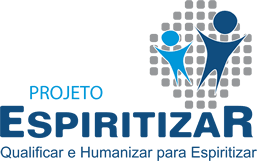